স্বাগতম
পরিচিতি
মোহাম্মদ মোখলেছুর রহামান 
সহকারী শিক্ষক
ফলদা এস এন বালিকা উচ্চ বিদ্যালয়
ভূঞাপুর-টাংগাইল।
মোবাঃ01778-096196
ই-মেইল-moklasur2005@gmail.com
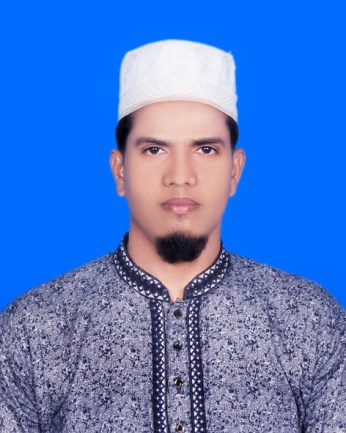 তৃতীয় অধ্যায়
পাঠ-১
নিচের ছবিগুলোর প্রতি লক্ষ কর
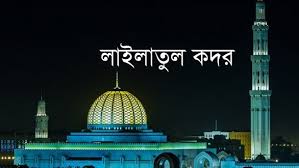 সম্মানিত রাত্রি
বিমান অবতরণ করছে
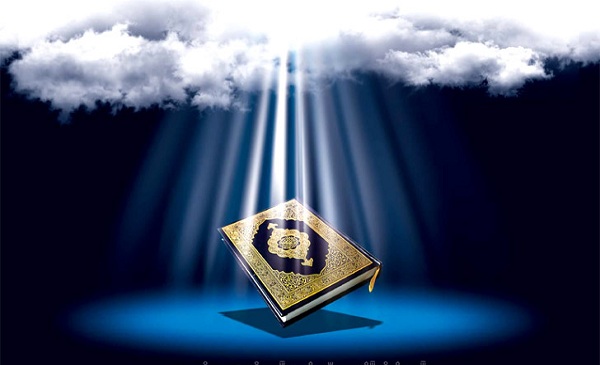 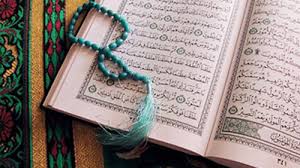 ঐশি গ্রন্থ
আল কুরআন
পাঠ শিরোনাম
আল কুরআনের পরিচয়
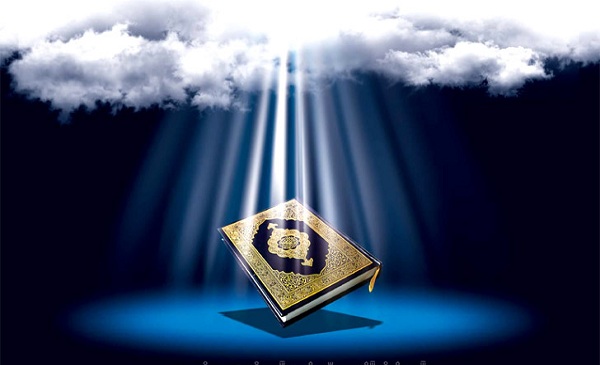 শিখনফল
এই পাঠ শেষে শিক্ষার্থীরা----
১। কুরআন ও হাদিসের সংজ্ঞা বলতে পারবে।
২। কুরআন যে বিশুদ্ধ গ্রন্থ সে সম্পর্কে বিস্তারিত বর্ণনা করতে পারবে।
৩। কুরআনের বৈশিষ্ট্য বর্ণনা করতে পারবে।
৪। আলকুরআনের গুরুত্ব বর্ণনা করতে পারবে।
আল কুরআন বিশুদ্ধ গ্রন্থ
বিশ্ব জাহানের মহান অধিপতির পক্ষ থেকে নাযিল কৃত মহাগ্রন্থ আলকুরআন পৃথিবীর সর্ব শ্রেষ্ঠ গ্রন্থ যার ভিতর বিন্দুমাত্র ভুল নেই।

 ذَلِكَ الْكِتَابُ لاَ رَيْبَ فِيهِ هُدًى لِّلْمُتَّقِينَ
এই সেই কিতাব যাতে কোন সন্দেহ নাই, এ সাবধানীদের জন্য পথ নির্দেশক।
আল কুরআন অবতরণ
রমজান মাসের শ্রেষ্ঠতম নিয়ামত ‘আল-কোরআন’ বিশ্বনবী হজরত মুহাম্মদ (সা.)-এর প্রতি আল্লাহর কাছ থেকে জিব্রাইল ফেরেশতা মারফত সুদীর্ঘ ২৩ বছরে অবতীর্ণ হয়। এটি মানবজাতির সর্বাঙ্গীণ কল্যাণ ও মুক্তির দিশারি বা পথপ্রদর্শক। মাহে রমজানে আল-কোরআনকে সর্বকালের সর্বলোকের জীবনবিধান ও মুক্তির সনদ হিসেবে পাঠিয়ে আল্লাহ তাআলা ইরশাদ করেছেন, ‘রমজান মাস, এতে মানুষের দিশারি এবং সৎ পথের সুস্পষ্ট নিদর্শন ও সত্যাসত্যের পার্থক্যকারী রূপে আল-কোরআন অবতীর্ণ হয়েছে।’ (সূরা আল-বাকারা, আয়াত: ১৮৫)
আল-কুরআনের বৈশিষ্ট্য
সর্বমোট আসমানি কিতাব-১০৪টি। ১০০খানাকে সহিফা বলে। আর ০৪খানা বড়।
তাওরাত, যাবুর, ইন্জিল,কুরআন। আলকুরআন সর্বশেষ ও সর্বশ্রেষ্ঠ গ্রন্থ। এর পর আর কোন গ্রন্থ আসবে না। রাসূর সা: এর সর্বশ্রেষ্ঠ মুজিজা। এতে দীনের যাতীয় বিষয় বর্ণনা করা হয়েছে। পূর্ববর্তী আসমানি কিতাব সমূহের মূল শিক্ষাও এতে বর্ণিত হয়েছে।
আল-কুরআনের গুরুত্ব
রমজান মাসের শ্রেষ্ঠতম নিয়ামত ‘আল-কোরআন’ বিশ্বনবী হজরত মুহাম্মদ (সা.)-এর প্রতি আল্লাহর কাছ থেকে জিব্রাইল ফেরেশতা মারফত সুদীর্ঘ ২৩ বছরে অবতীর্ণ হয়। এটি মানবজাতির সর্বাঙ্গীণ কল্যাণ ও মুক্তির দিশারি বা পথপ্রদর্শক। মাহে রমজানে আল-কোরআনকে সর্বকালের সর্বলোকের জীবনবিধান ও মুক্তির সনদ হিসেবে পাঠিয়ে আল্লাহ তাআলা ইরশাদ করেছেন, ‘রমজান মাস, এতে মানুষের দিশারি এবং সৎ পথের সুস্পষ্ট নিদর্শন ও সত্যাসত্যের পার্থক্যকারী রূপে আল-কোরআন অবতীর্ণ হয়েছে।’ (সূরা আল-বাকারা, আয়াত: ১৮৫)
“হযরত আনাস ইবনে মালিক (রা.) হতে বর্ণিত তিনি বলেন, রাসূল (সা.) বলেছেন, জ্ঞান অর্জন করা প্রত্যেক মুসলমানের উপরে ফরজ।” (সূনান ইবনে মাজা)
আল কুরআন ও হাদিস
কুরআন শব্দের অর্থ-  পঠিত, জমা করা।
কুরআন মহান আল্লাহর বাণী। মহান আল্লাহ তায়ালা মানুষের হেদায়াতের জন্য নাযিল করেন।
হাদিস শব্দের অর্থ- কথা, বাণী, বার্তা, সংবাদ। মুহাম্মদ সা: এর কথা, কাজ ও মৌন সম্মতিকে বলা হয় হাদিস।
মূল্যায়ন
১। সর্বমোট আসমানী কিতাব কয় খানা?
২। সহীফা কাকে বলে?
৩। আলকুরআন কত বৎসরে নাযিল হয়?
৪। কোথায় কুরআন সর্বপ্রথম নাযিল হয়?
৫। আল কুরআন কোন নাযিল হয়?
বাড়ির কাজ
কুরআন আমাদের জীবনে কী ধরনের প্রভাব ফেলে ৫টি  বাক্যে  লিখে আনবে।